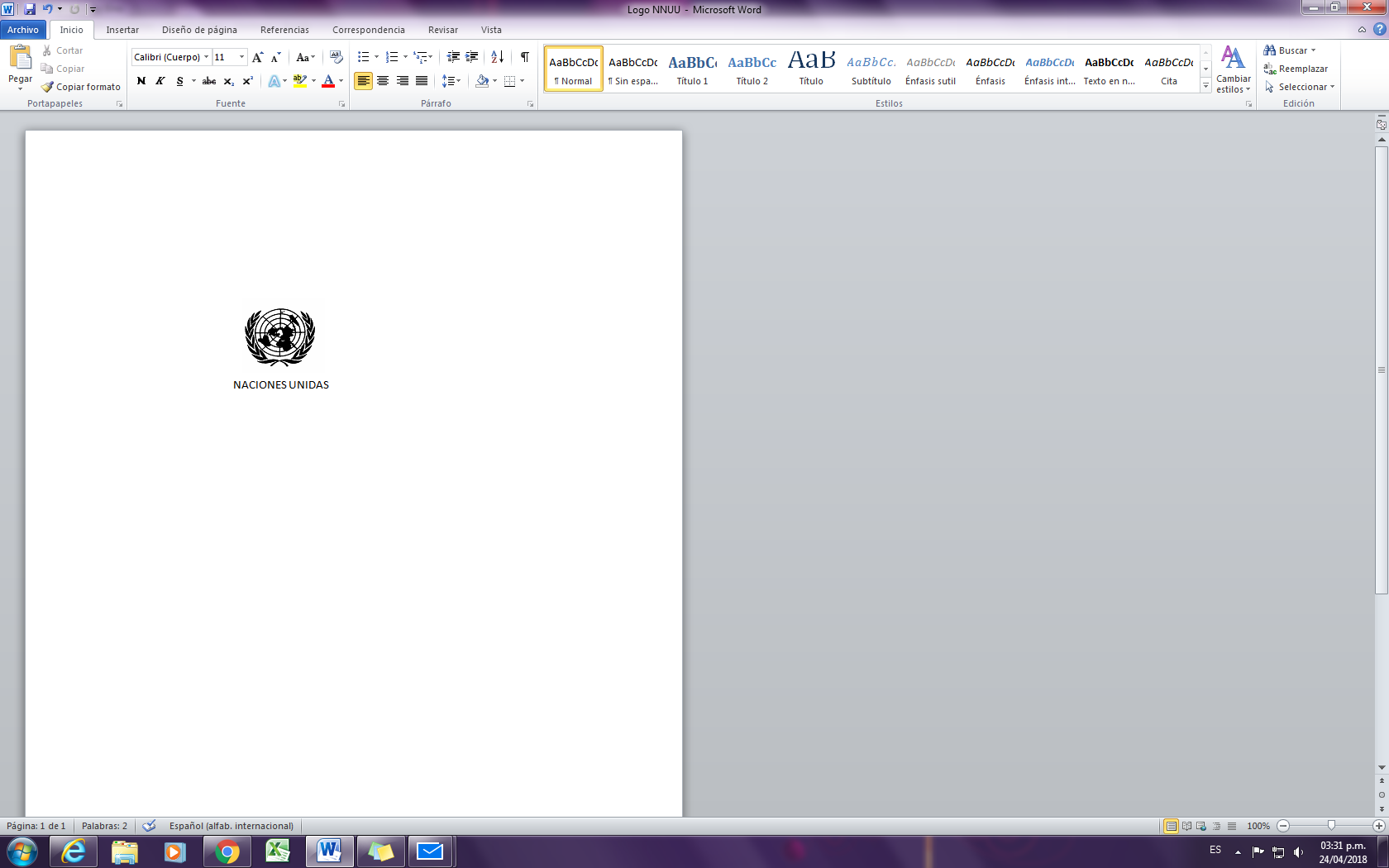 Practical Guide on Harmonization Between Balance of Payments and National Accounts
Twelfth Meeting of the Advisory Expert Group on National Accounts
27-29 November 2018, Luxembourg
Lourdes Erro (Central Bank of Uruguay), Giovanni Savio (ECLAC) *
* The views expressed reflect the opinions of the authors only and do not necessarily reflect those of the authors’ organizations
Presentation Outline
Regional Working Group (RWG) on BoP and NA Harmonization
The approach: Integrated Economic Statistics
Organization of the Guide
Chapter 1: Conceptual compliance
Chapters 2 and 3: Statistical production process
Chapter 4: Institutional arrangements
4.     Conclusions
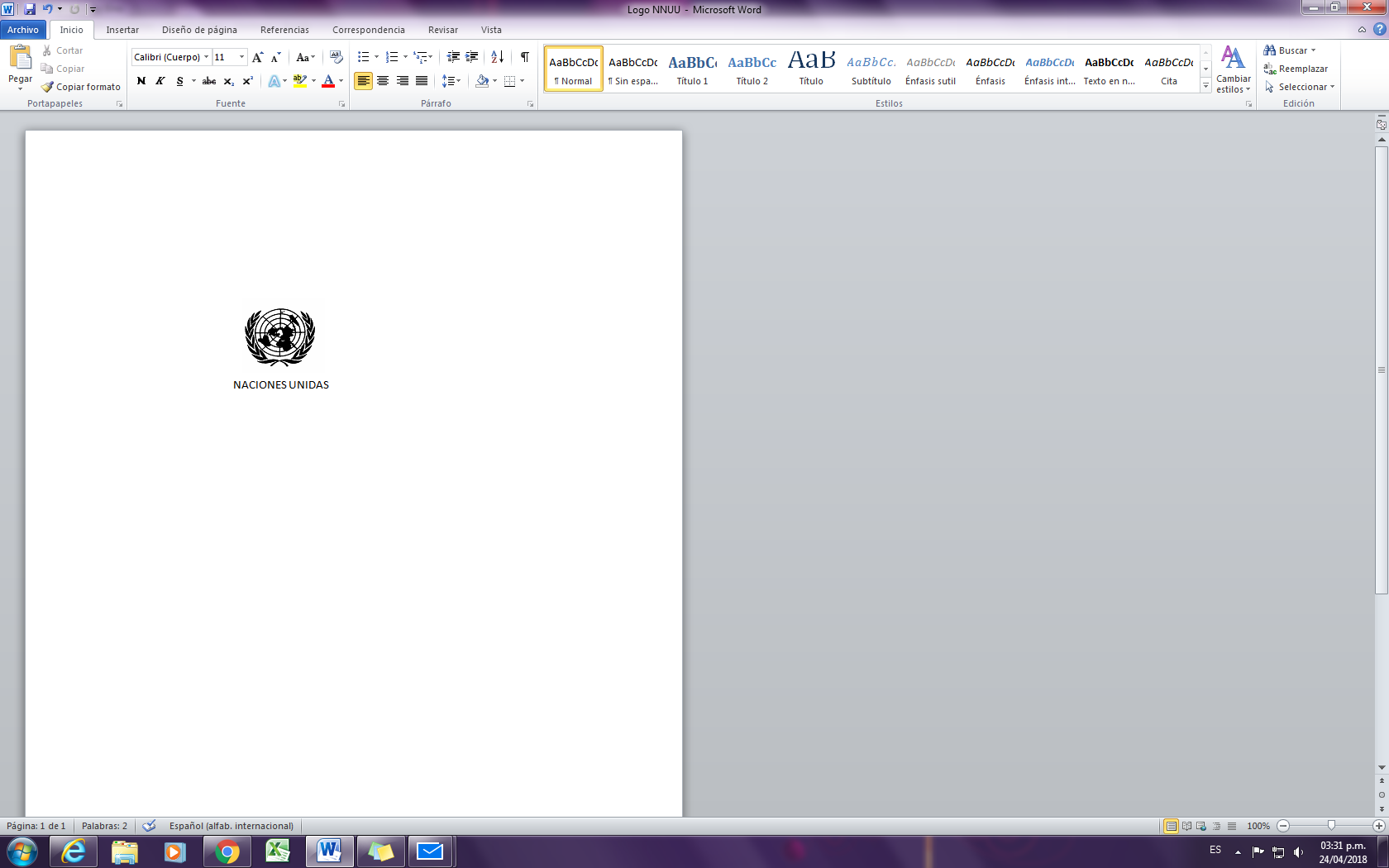 1. The RWG
The underlying methodology and concepts for NA (2008 SNA) and BoP (BPM6) are consistent

But: large differences remain in practice 

An initial evaluation of BoP and NA data presented at the 2016 UN-ECLAC National Accounts Seminar showed large inconsistencies

Countries expressed interest in further working to better understand the reasons for such inconsistencies and improve the harmonization in practice

They created an RWG with this purpose

During the 11th meeting (Dec. 2017) the AEG stressed the importance of the harmonization and supported regional initiatives developed in LAC and Europe

The Guide is the main outcome of the activities of the RWG
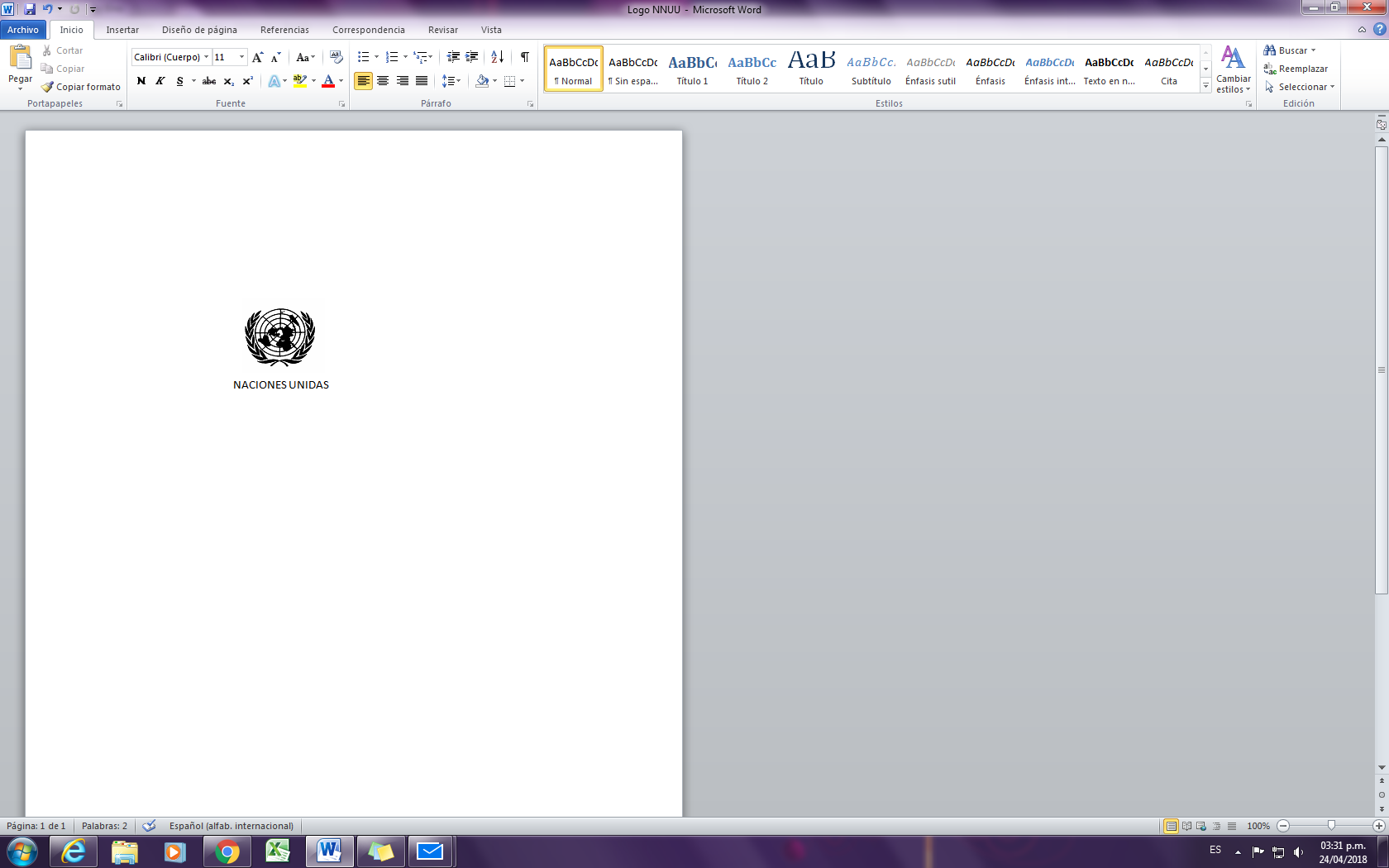 1. The RWG
RWG on Harmonization BOP - NA
Colaboration from other Experts (IMF, Eurostat)
Argentina
Work carried out from  July 2017 to July 2018
Brasil
Colombia
Annual Seminar on National Accounts (ECLAC)
Costa Rica
RWG
Guatemala
UN-ECE Meeting of the Group of Experts on NA
Nicaragua
Uruguay

COORDINATION
Technical Support: UNSD-       UN-ECLAC
AEG
Venezuela
Participants were for each country: one expert on NA and one expert on BOP
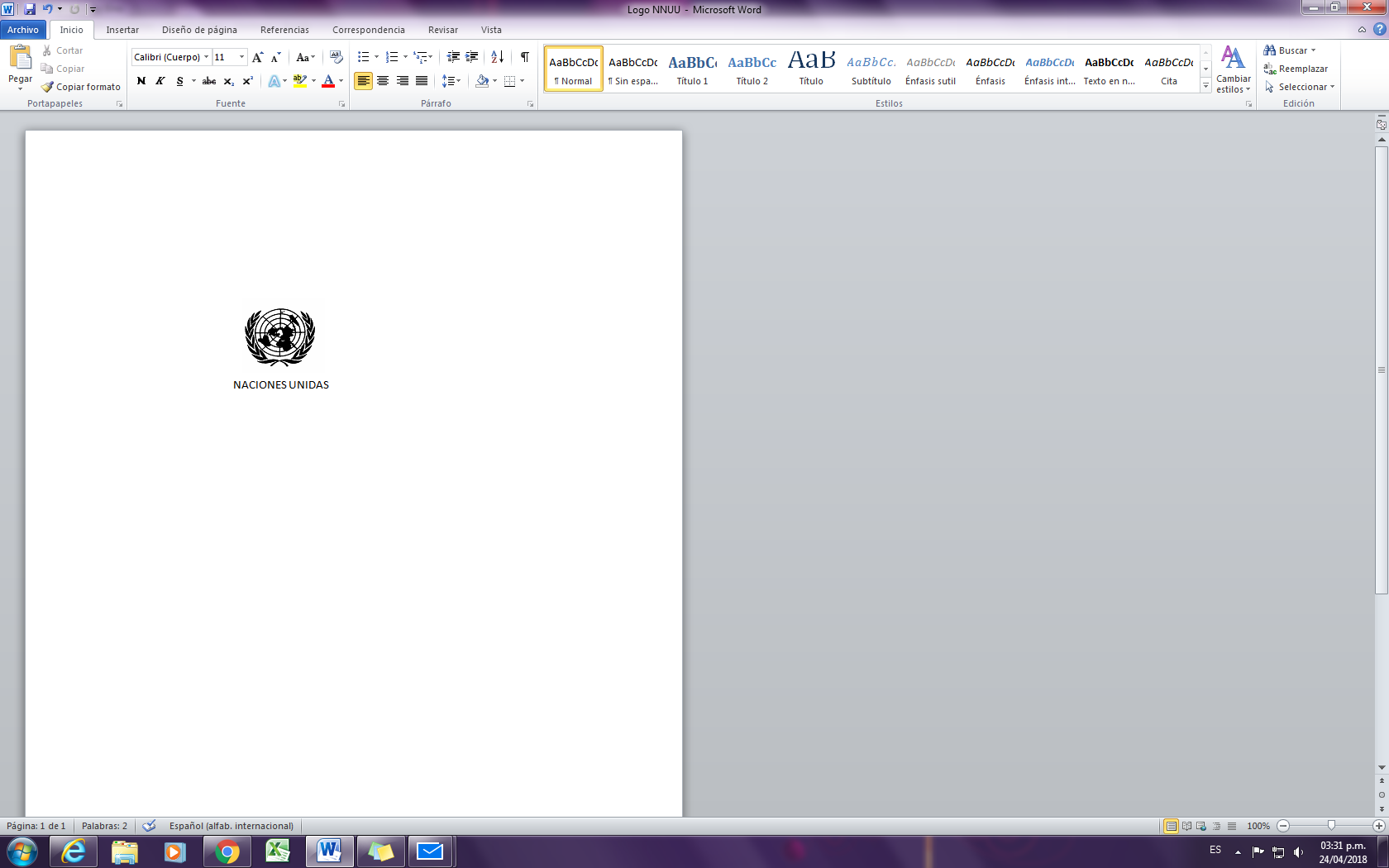 2. The approach of Integrated Economic Statistics  (…)
The Group adopted the approach of Integrated Economic Statistics to review reasons for lack of harmonization, look for best practices and make recommendations
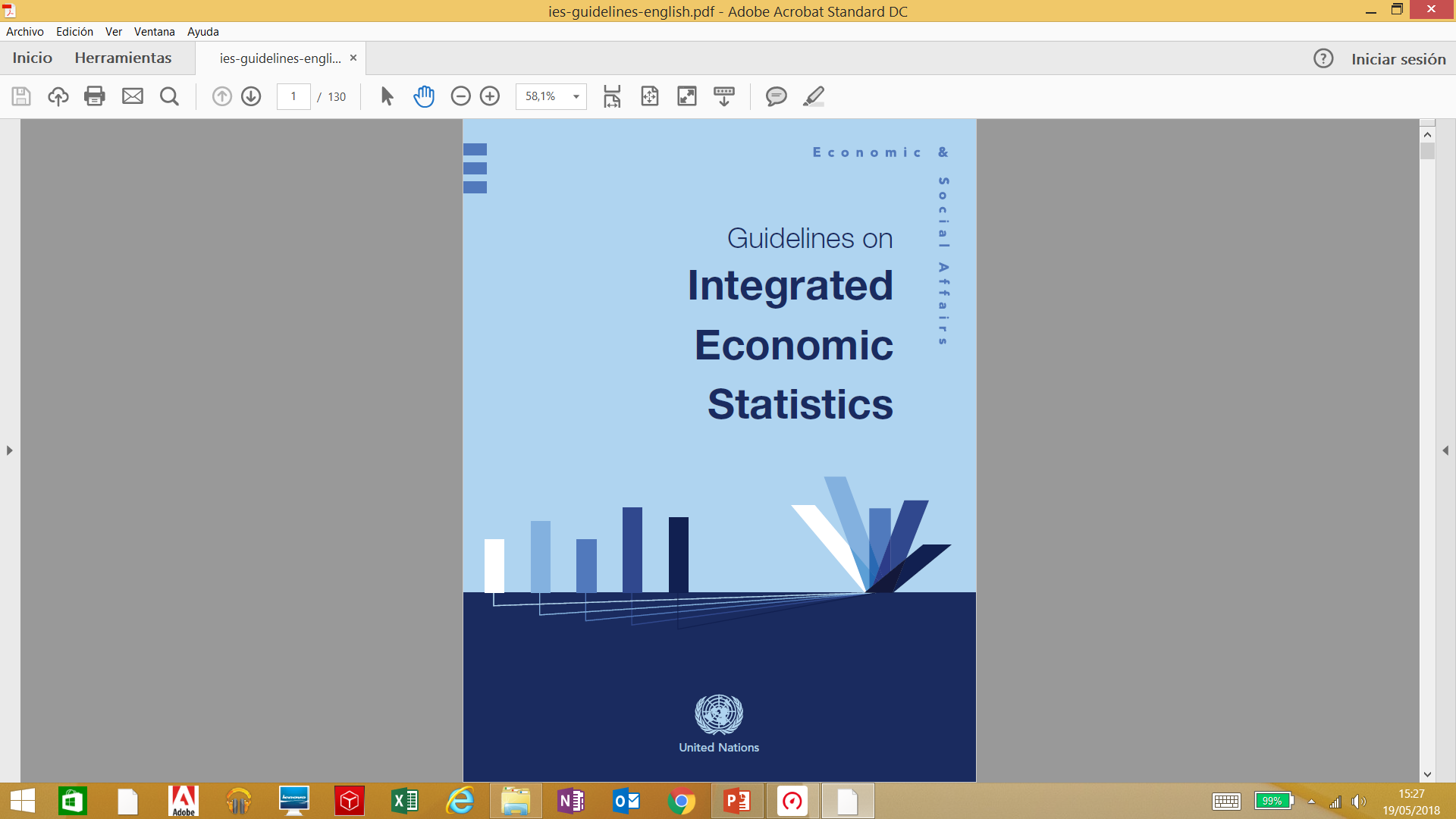 UNSD, DESA, NY 2013
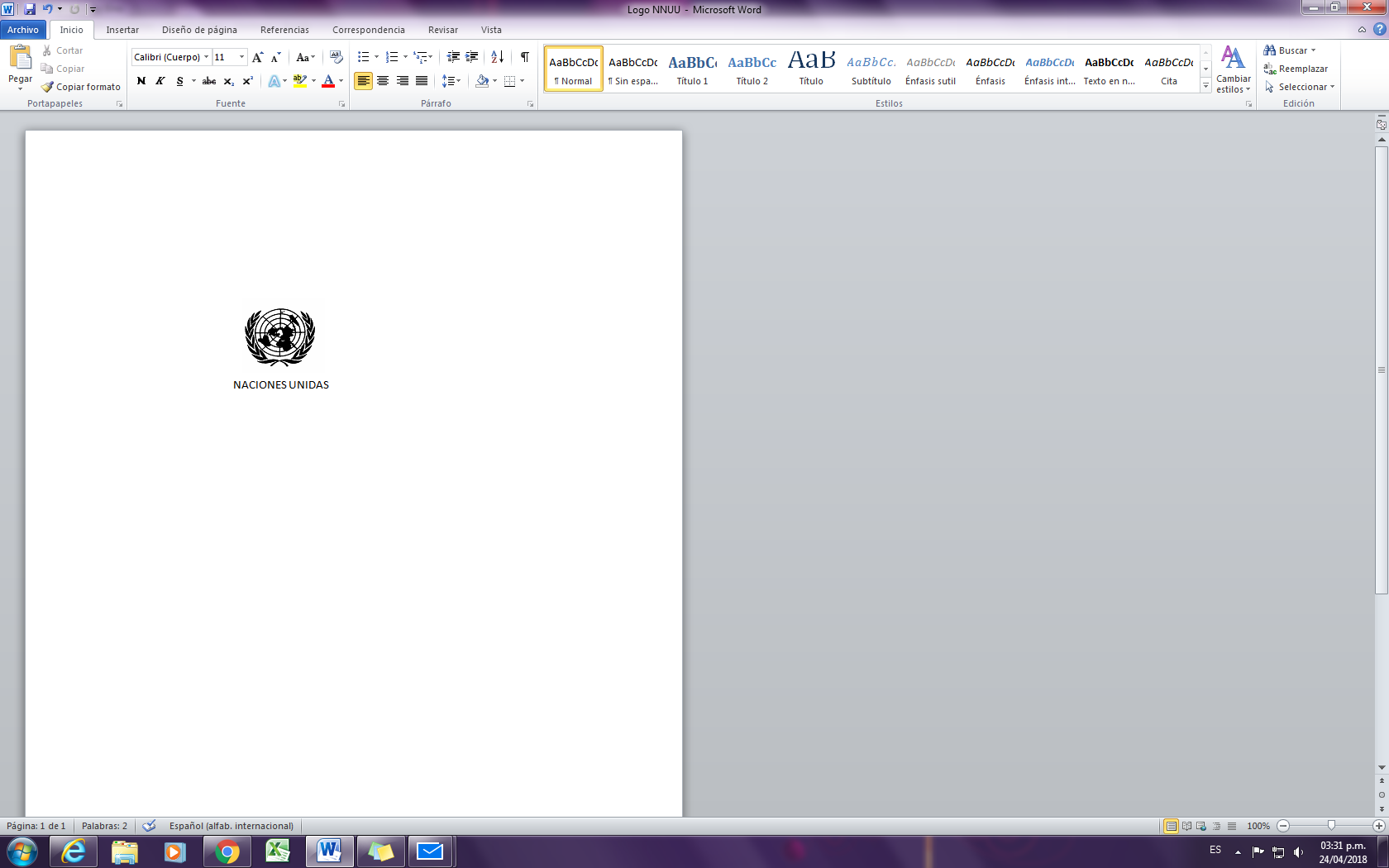 3. Organization of the Guide
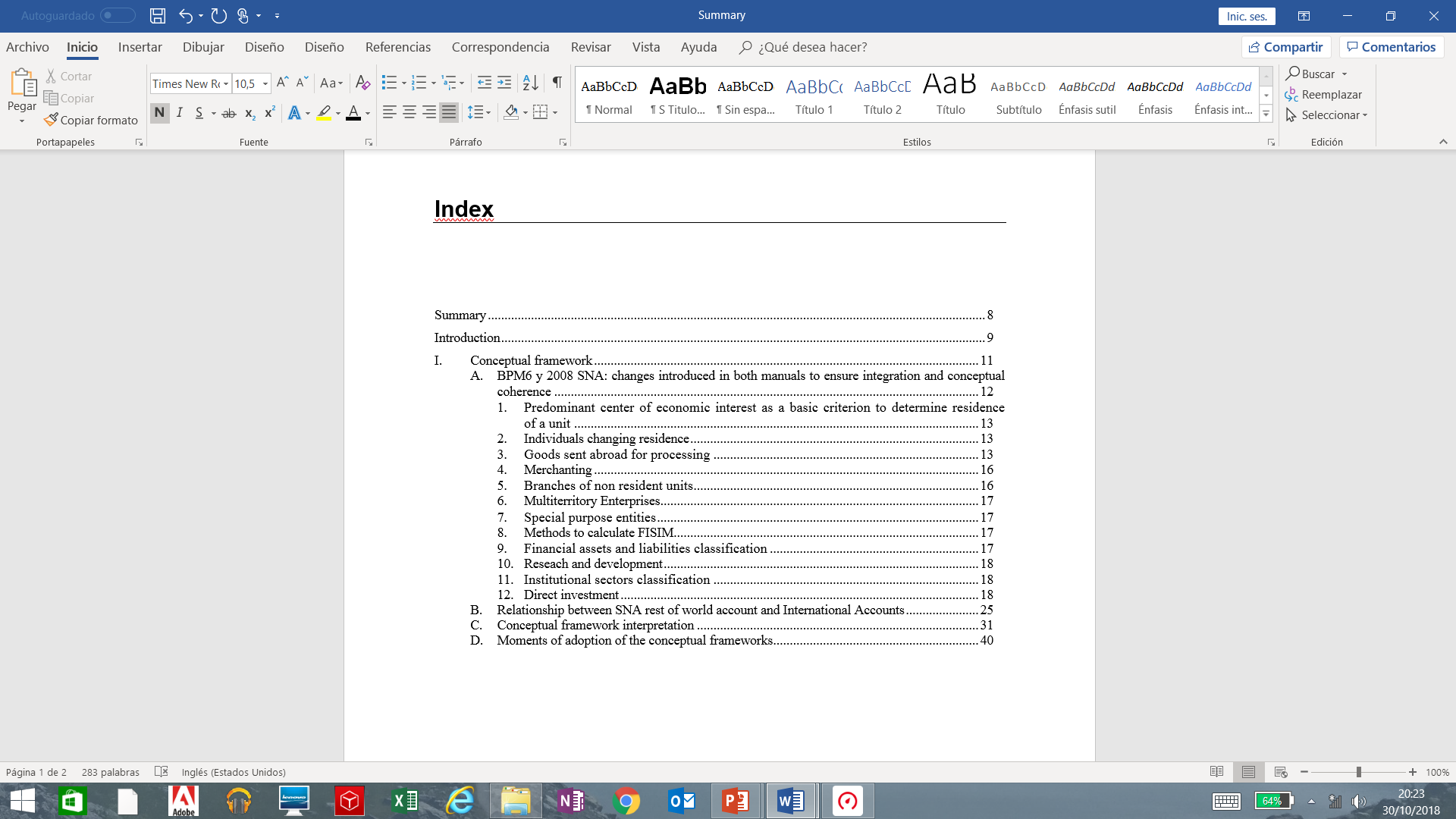 3. Organization of the Guide …
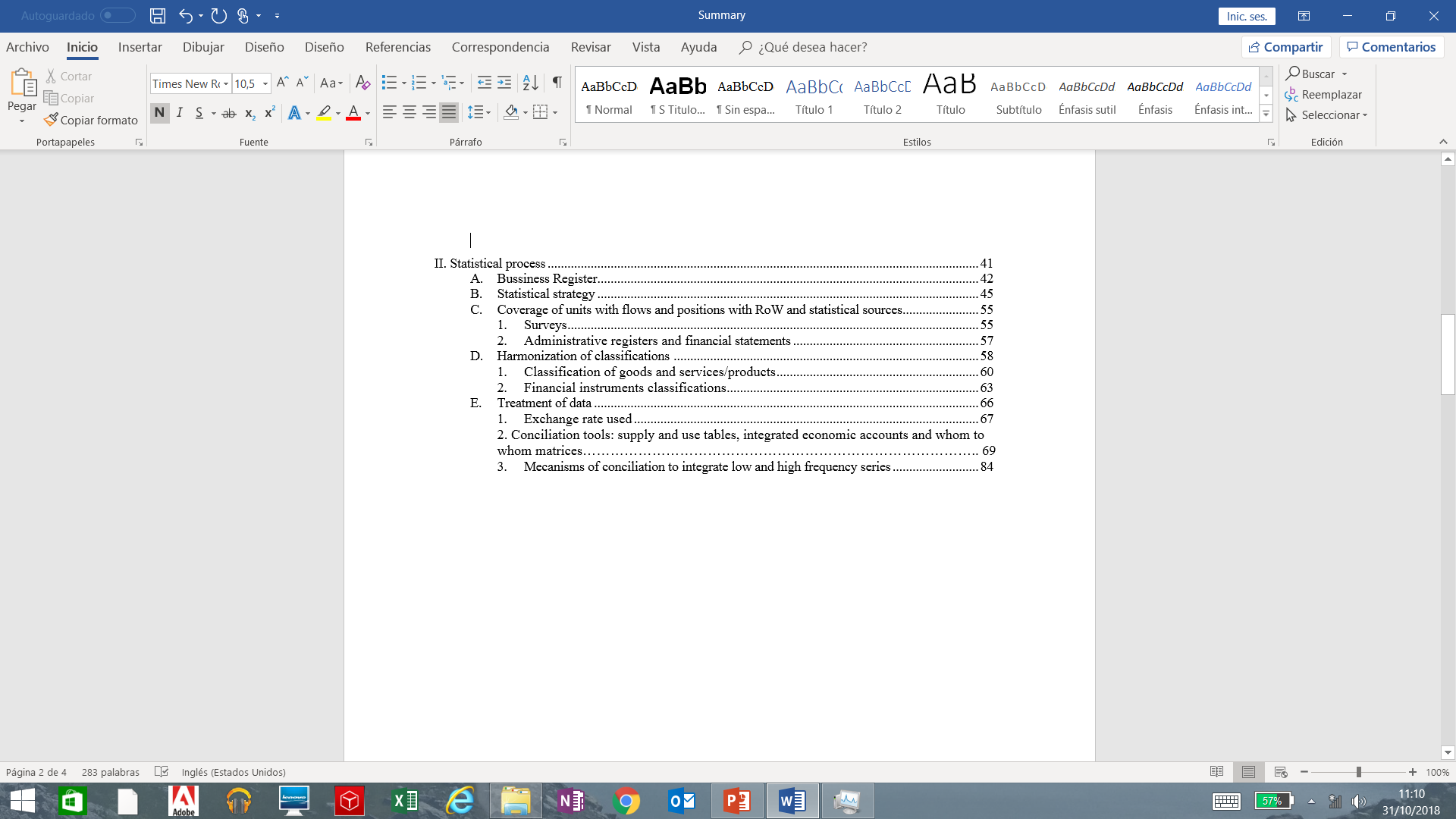 3. Organization of the Guide …
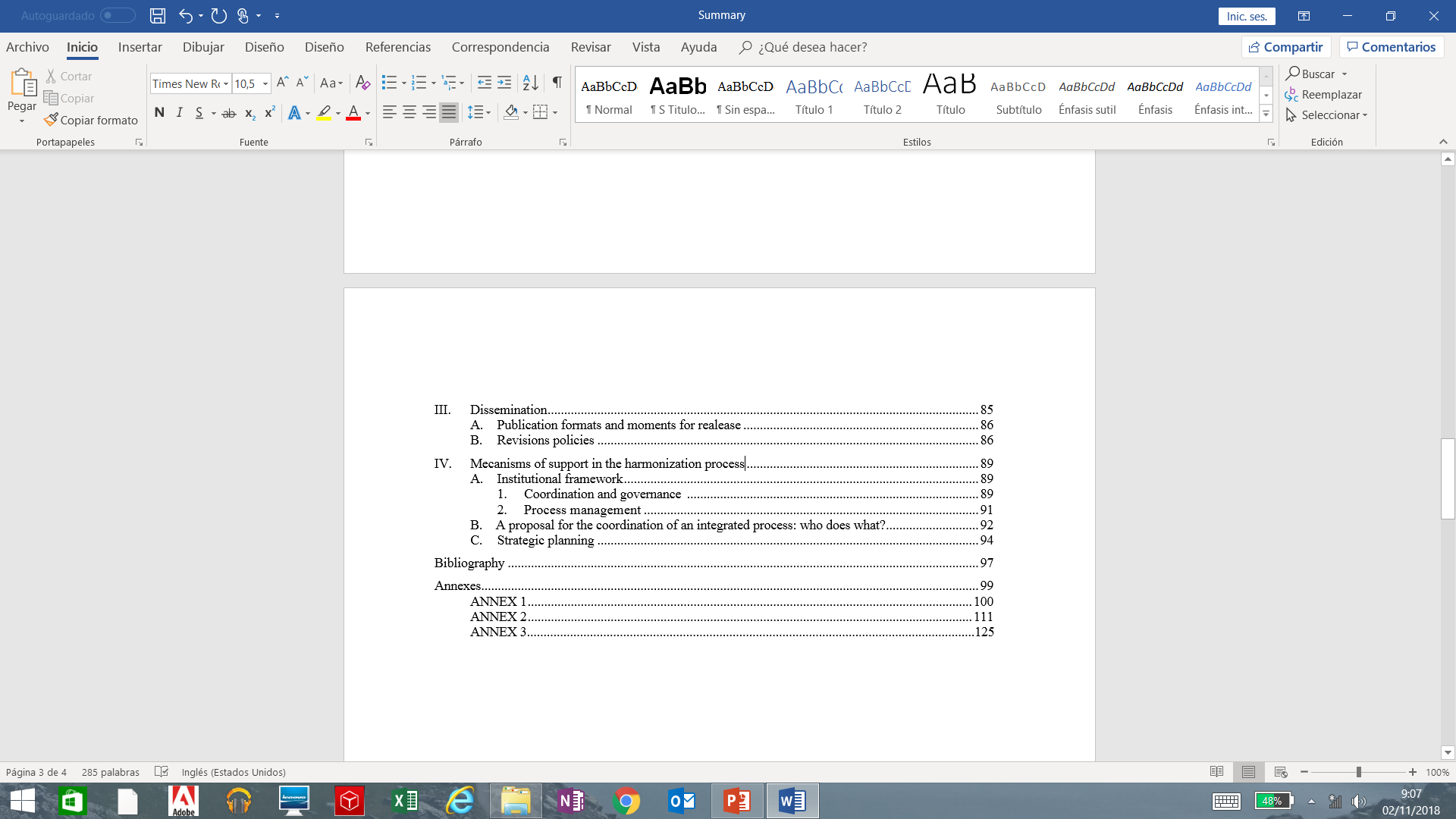 Chapter 1: Conceptual compliance
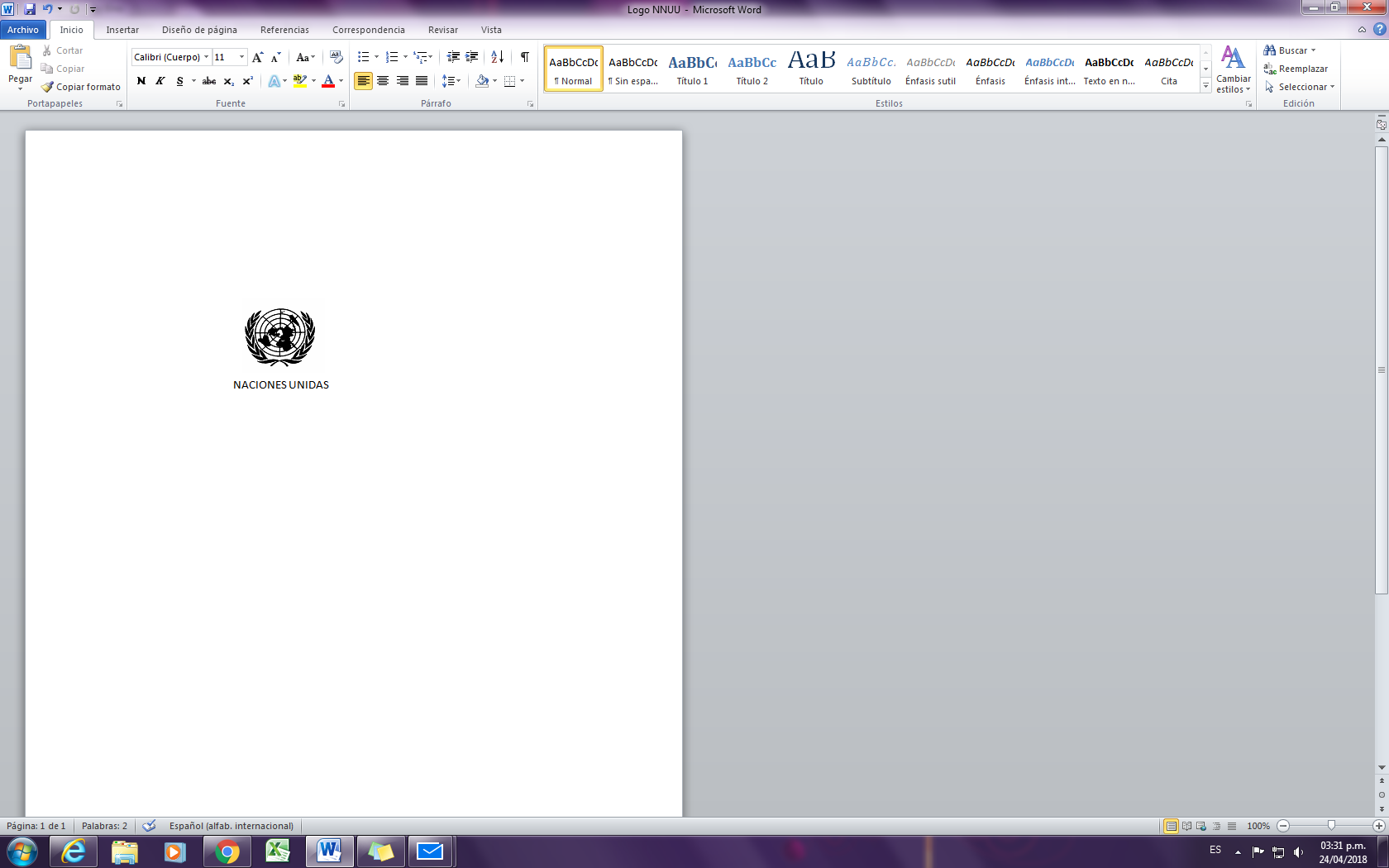 Chapter 1: Conceptual compliance
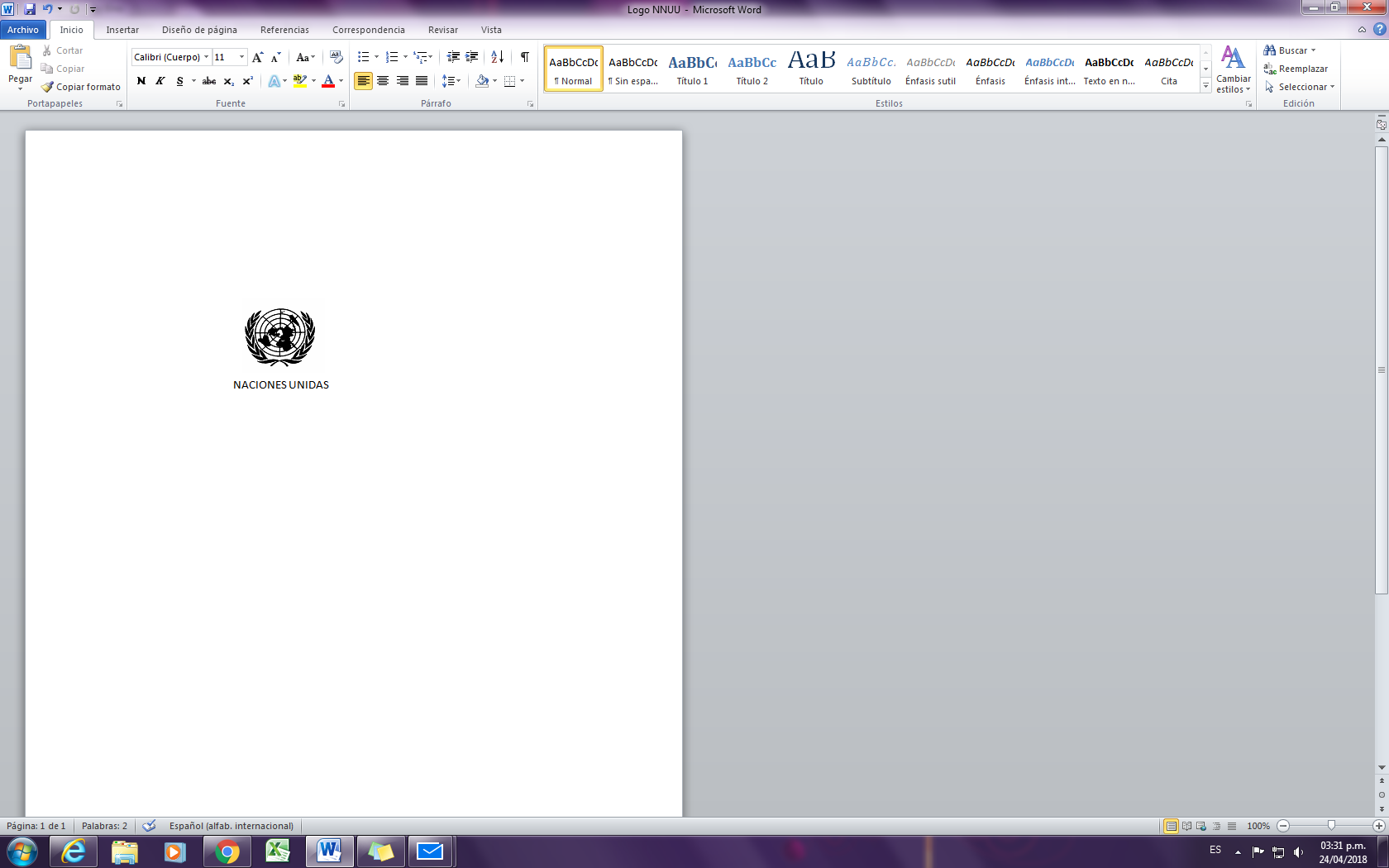 Chapter 1: Conceptual compliance
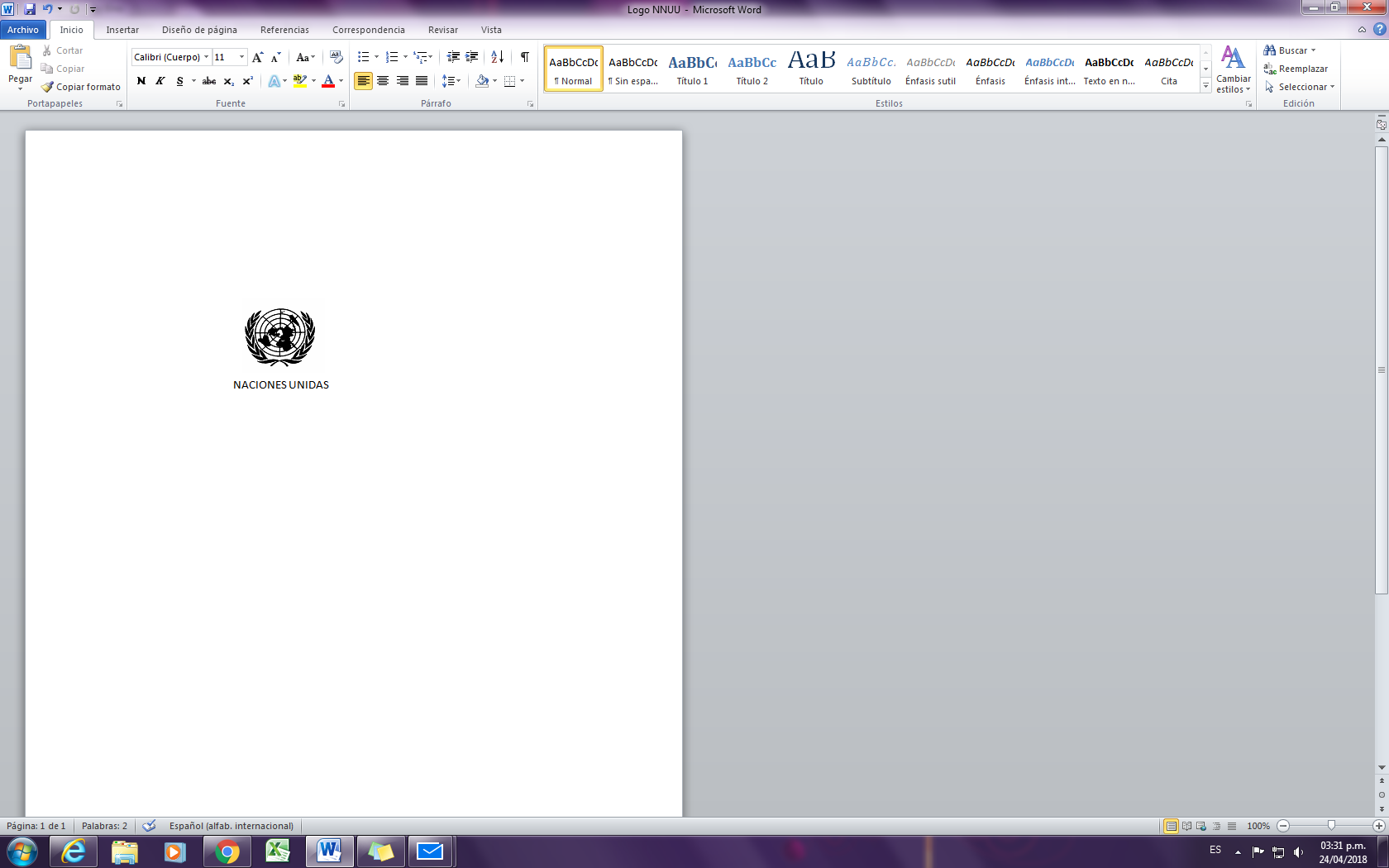 Chapter 1: Conceptual compliance
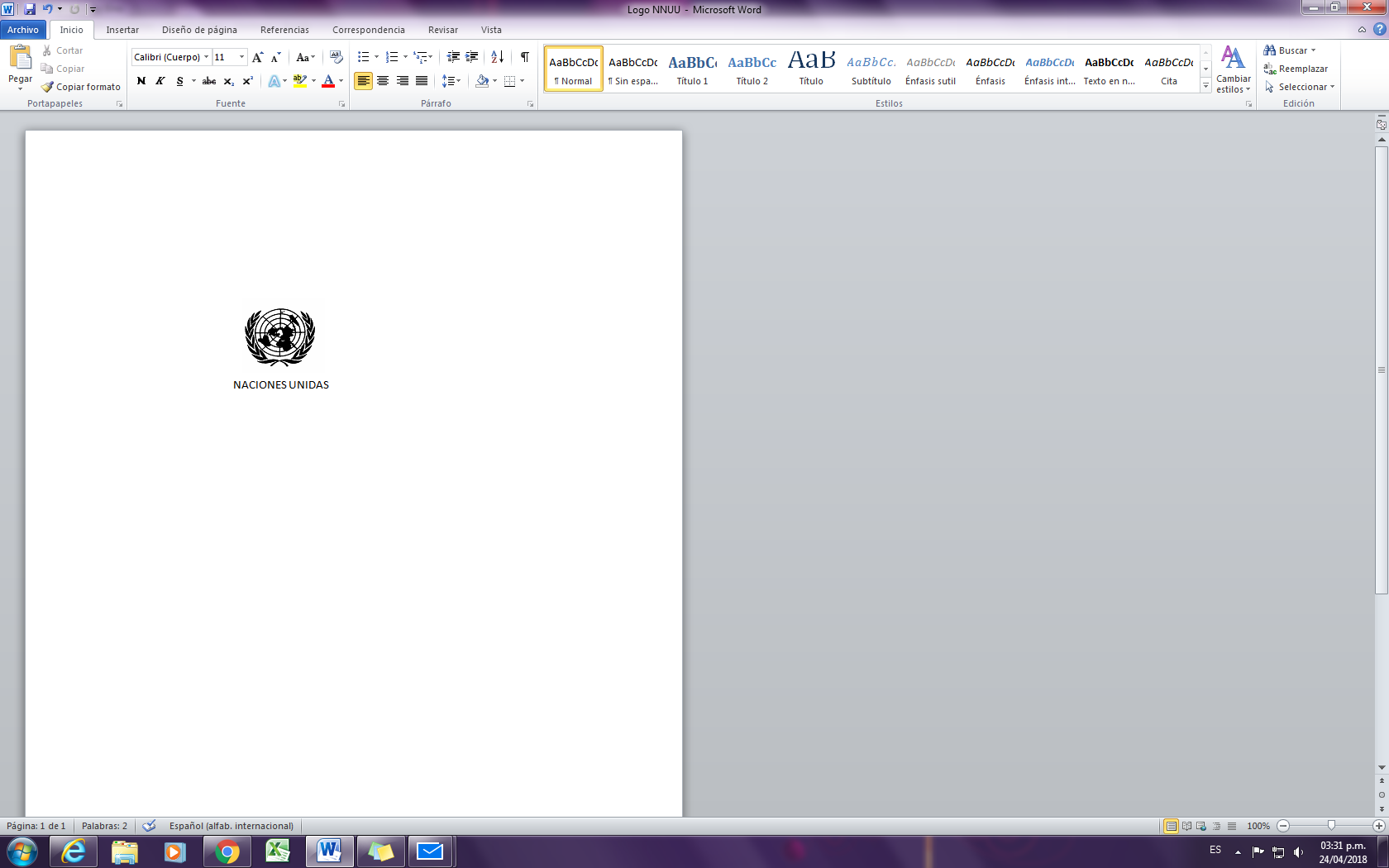 Chapters 2-3: Statistical Production Process
Chapter 2: Statistical Production Process
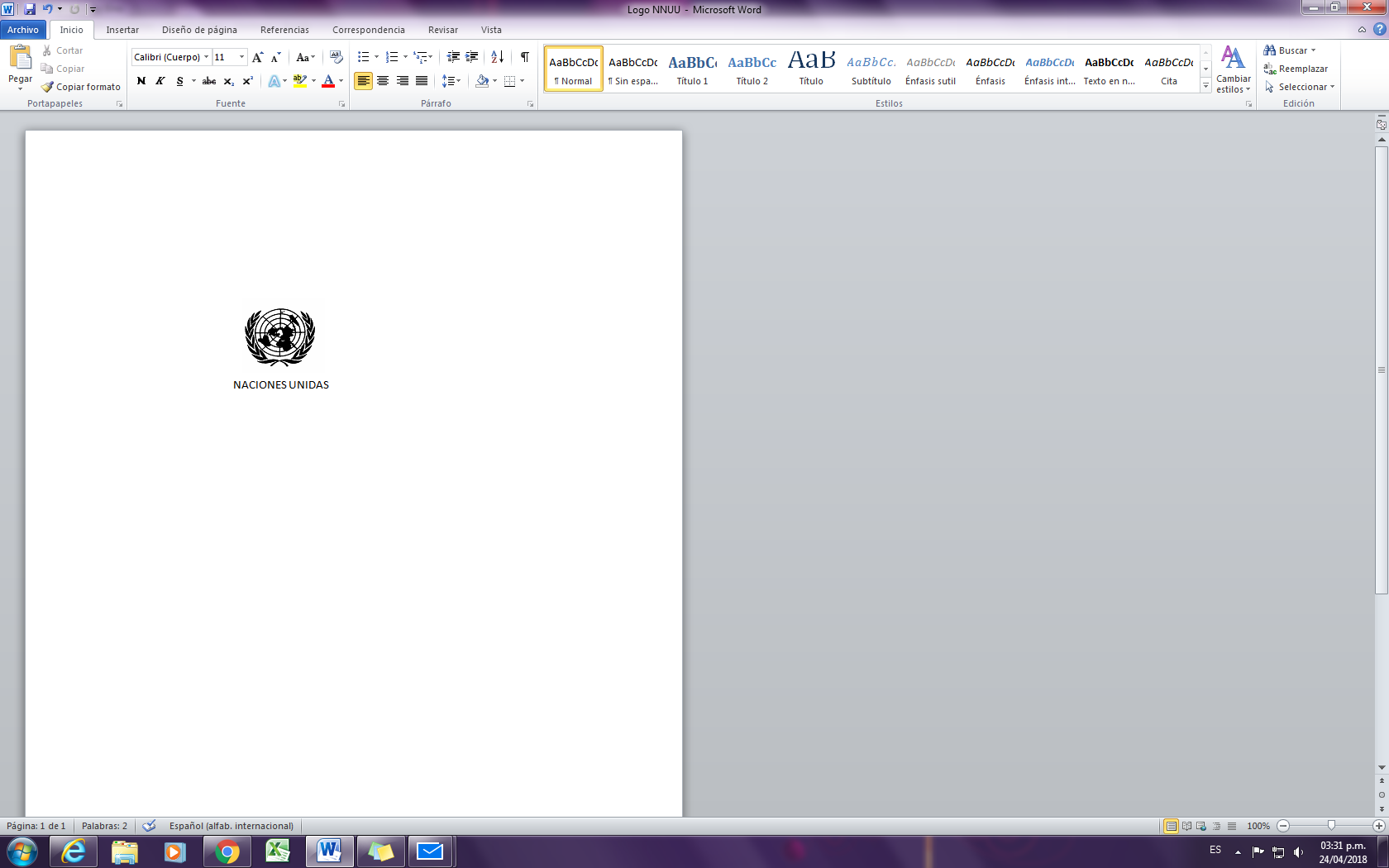 Chapter 2: Statistical Production Process
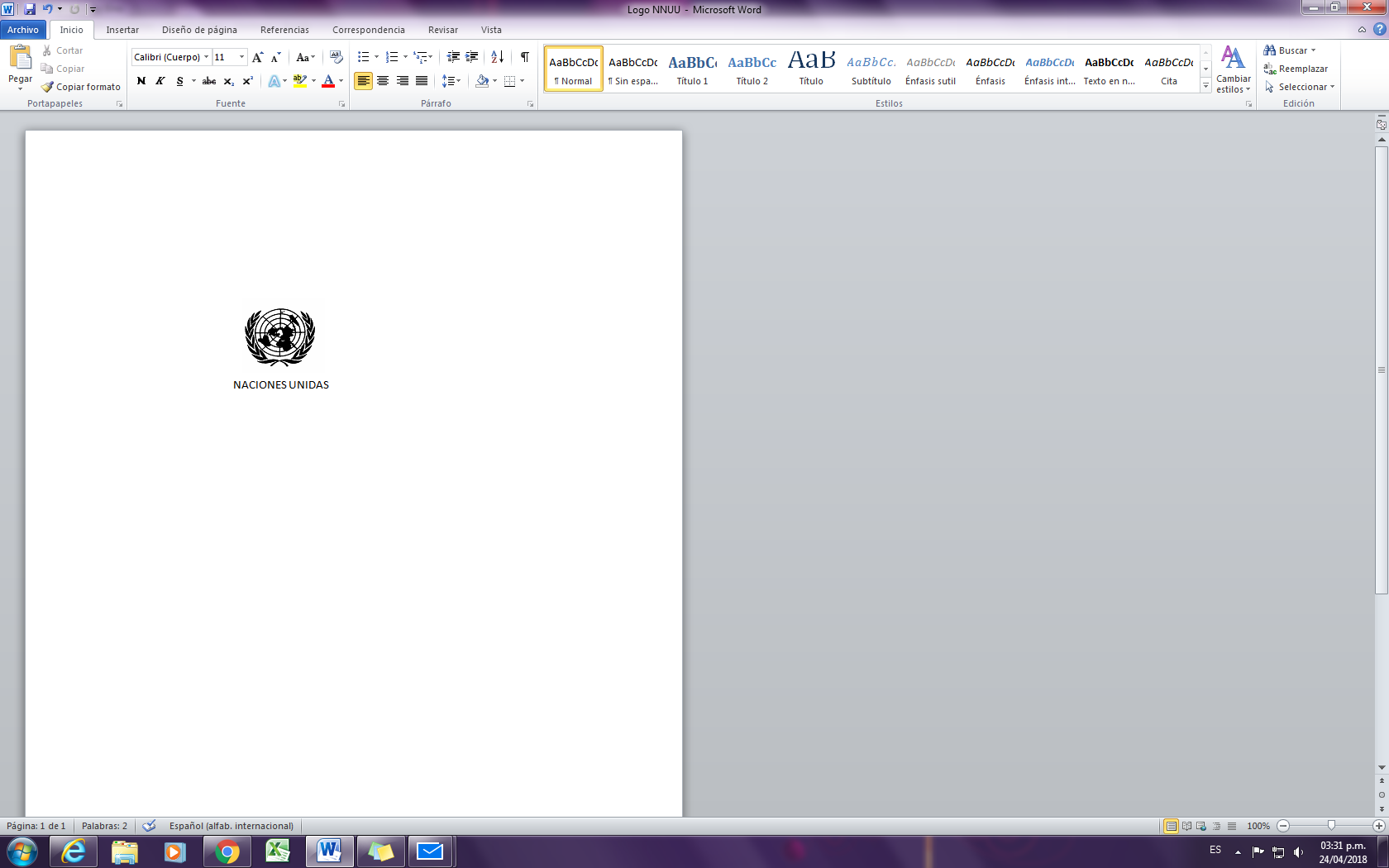 Chapter 2: Statistical Production Process
Chapter 2: Statistical Production Process
Chapter 2: Statistical Production Process
Chapter 2: Statistical Production Process
Chapter 3: Dissemination
Chapter 4: Institutional arrangements
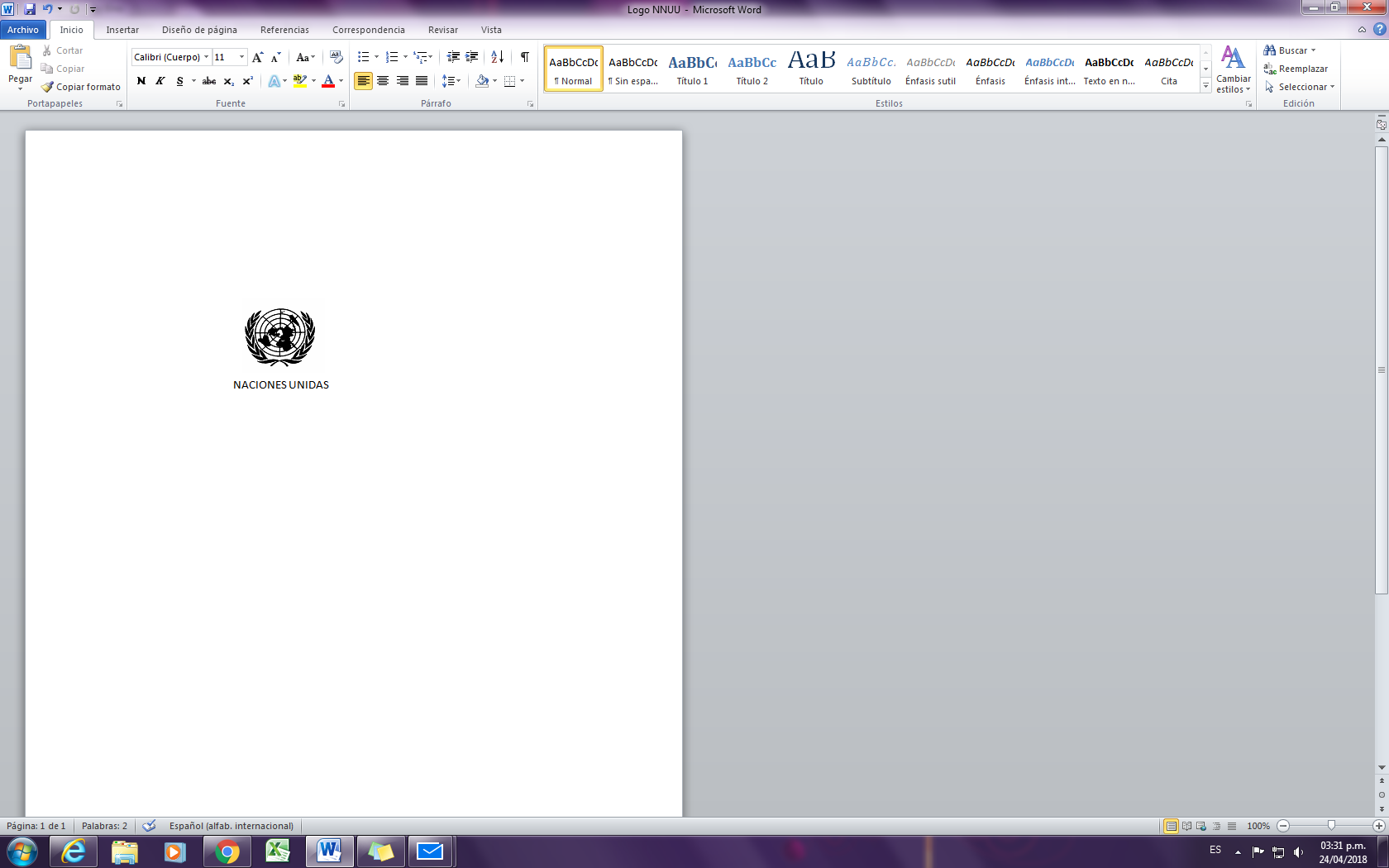 Chapter 4: Institutional arrangements
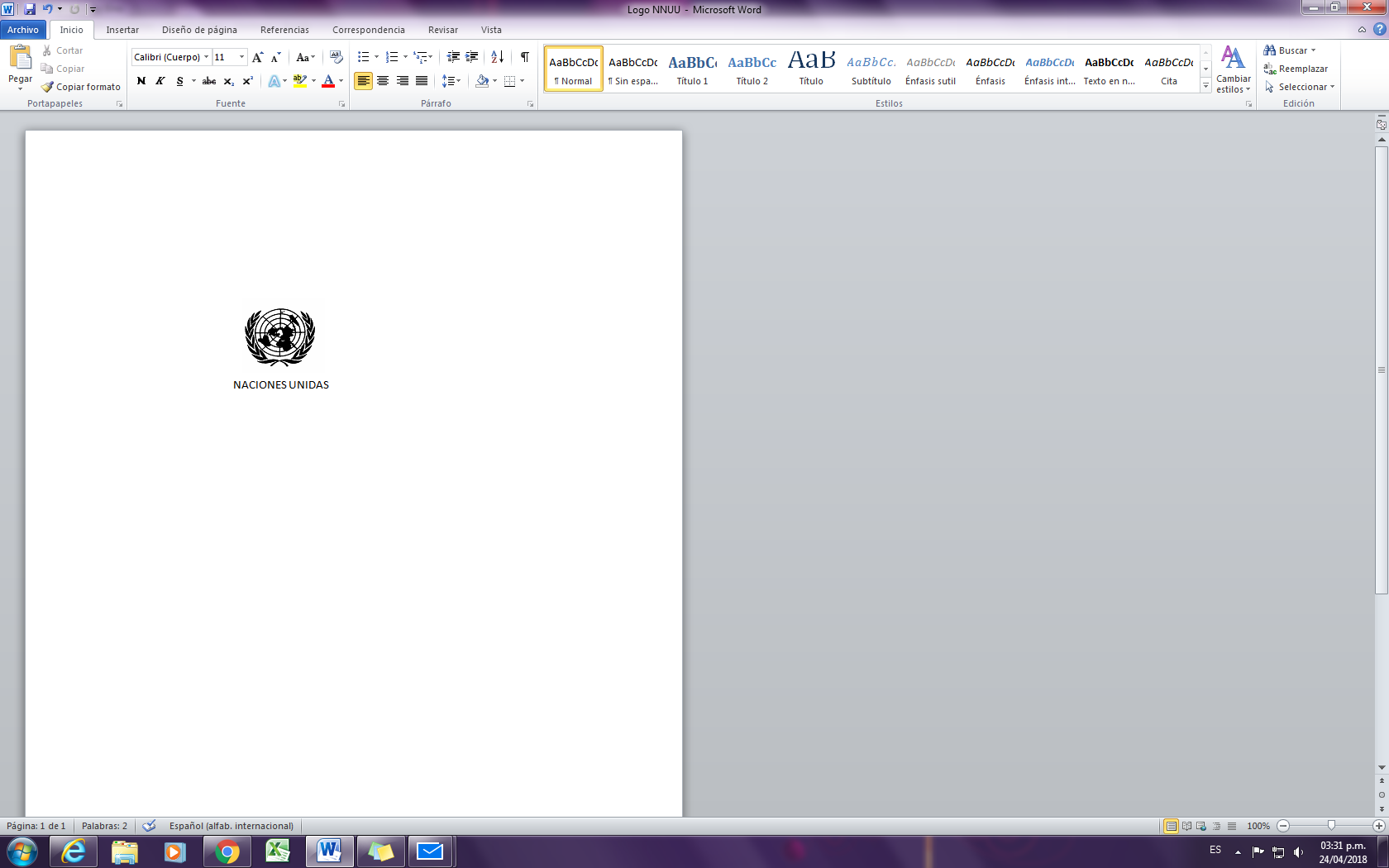 Chapter 4: Institutional arrangements
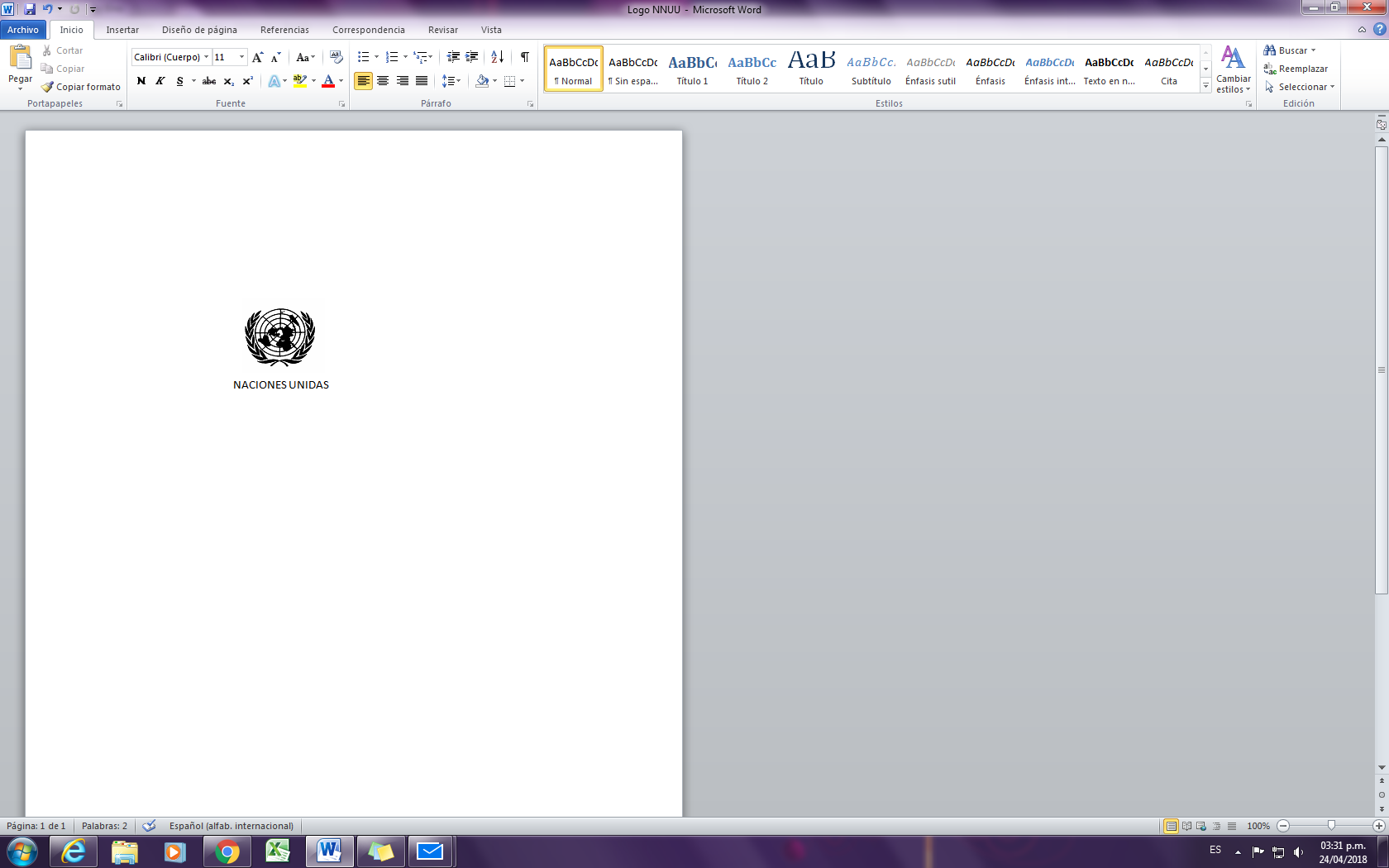 5. Conclusions
The Guide, as such, is not in its final form: it is also in the process of translation to English

The experience of the RWG allowed to identify some best practices, also based on regional case studies, and to make some concrete recommendations 

But there is still a lot of space for improvement, especially in concrete applications at the regional level

The most valuable experience was the exchange of concrete good practices of harmonization applied at the country level
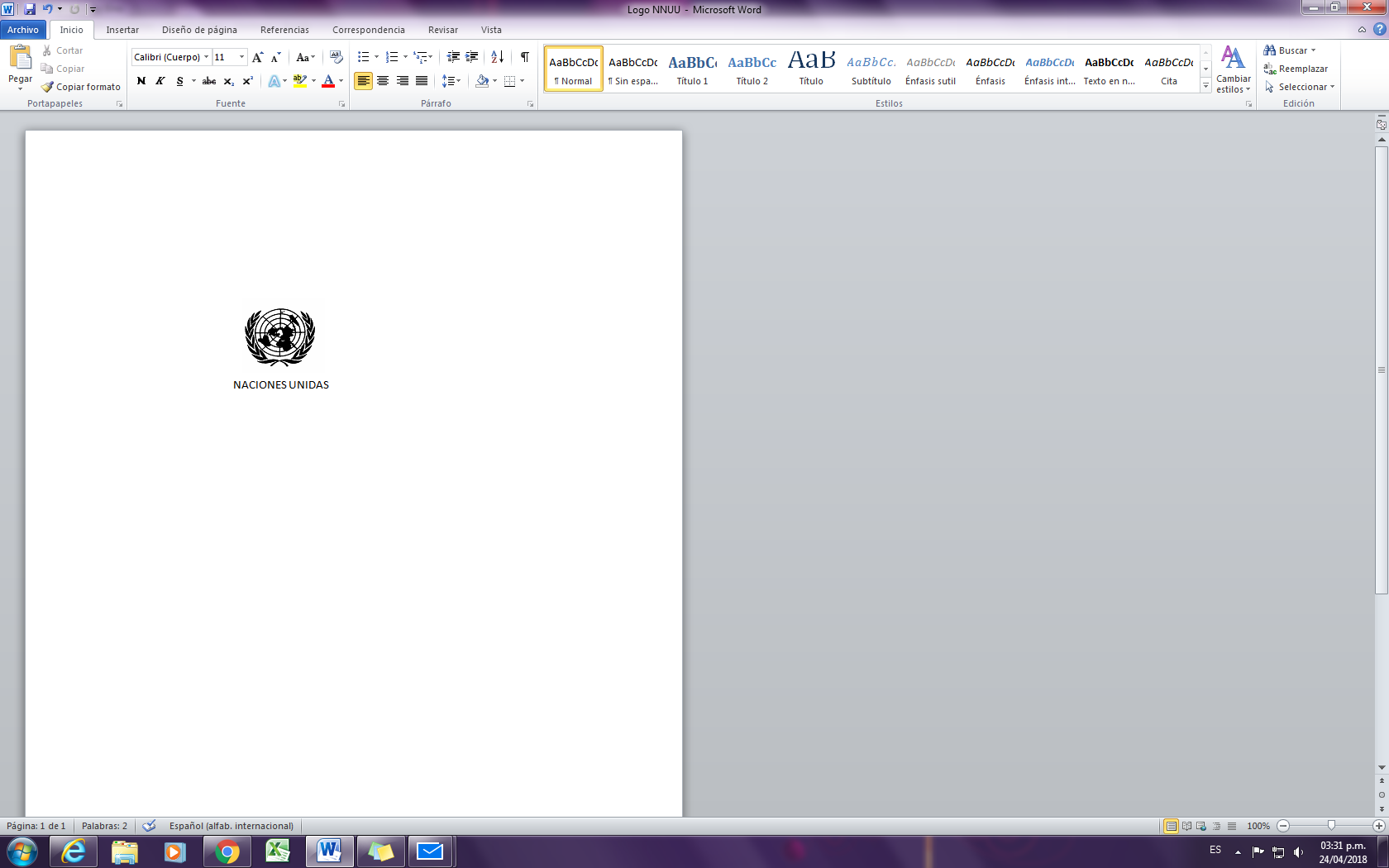